PRESSE, RUNDFUNK, FERNSEHEN
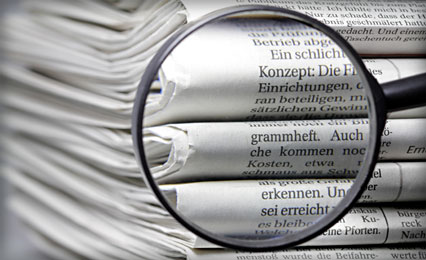 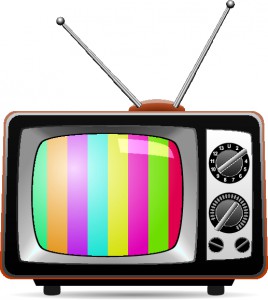 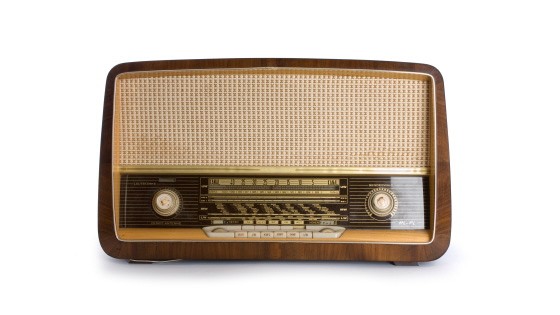 Die Zeitungen
Man hat die Presse  und im weiteren Sinne alle Massenmedien als „vierte Gewalt“ neben Parlament, Regierung und Gerichtsbarkeit bezeichnet.
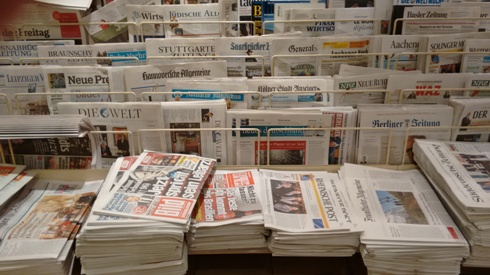 Die Zeitungen
Eine freie, von jedem staatlichen Einfluss unabhängige Presse ist eine wichtige Informationsquelle für alle. Sie hat großen Anteil an der Meinungsbildung der Bürger eines Landes.
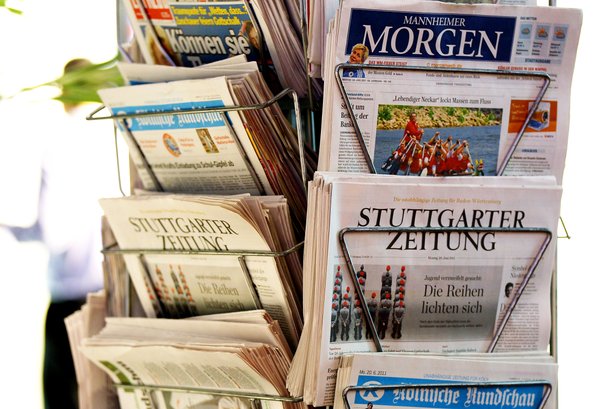 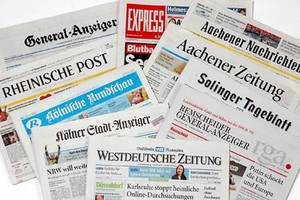 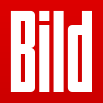 Die Zeitungen
Die „Bild“ Zeitung ist die auflagenstärkste Tageszeitung (mittäglich 4,4 Millionen Exemplaren).
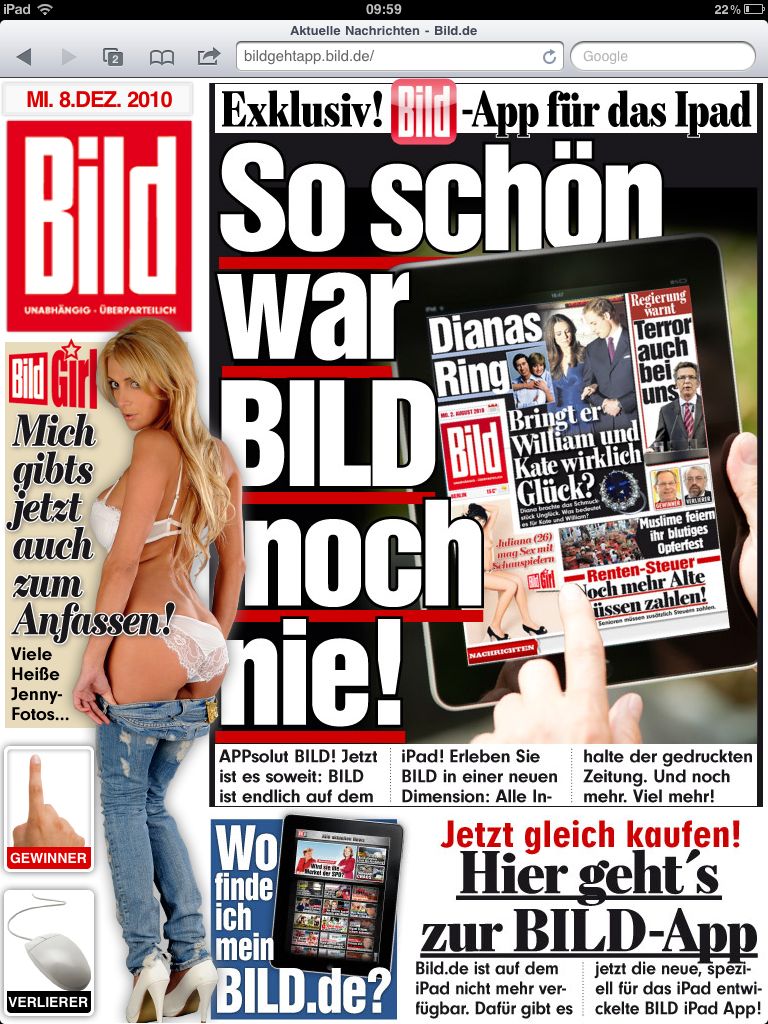 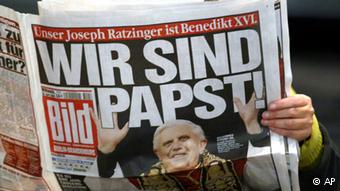 Die Zeitungen
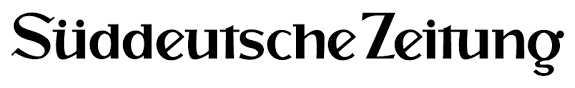 Weniger Aufläge, aber großen Einfluss auf die Meinungsbildung in Politik und Wirtschaft haben die ‘‘Süddeutsche Zeitung“,
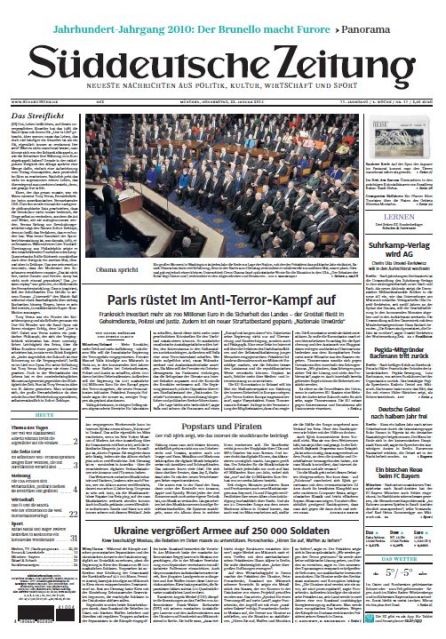 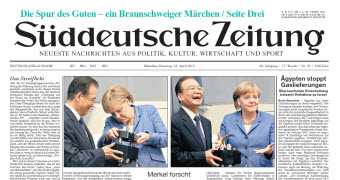 Die Zeitungen
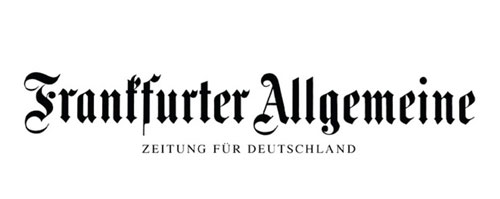 Die ‘‘Frankfurter Allgemeine Zeitung’’,
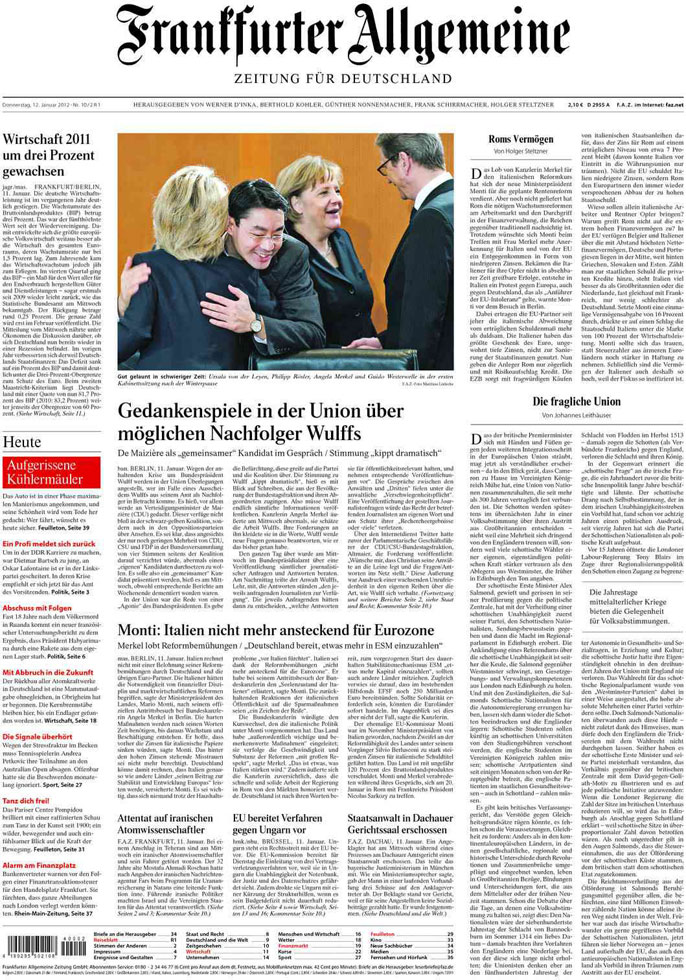 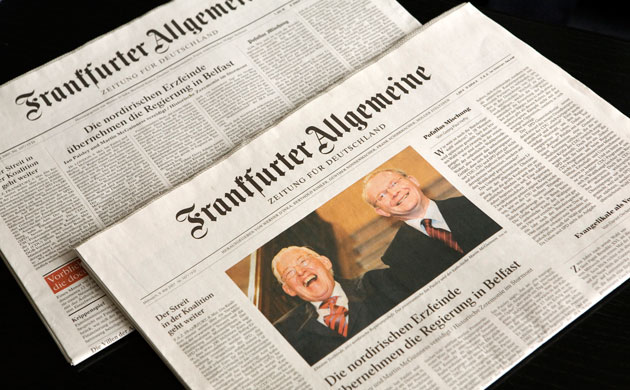 Die Zeitungen
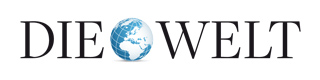 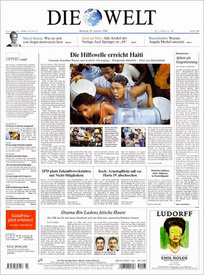 Die ‘‘Welt’’,
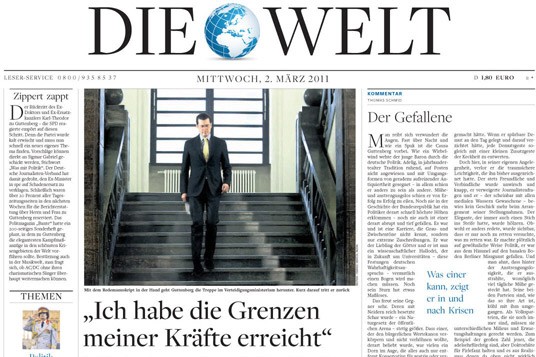 Die Zeitungen
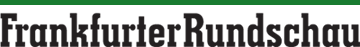 Die ‘‘Frankfurter Rundschau’’.
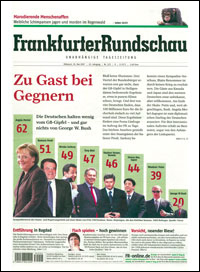 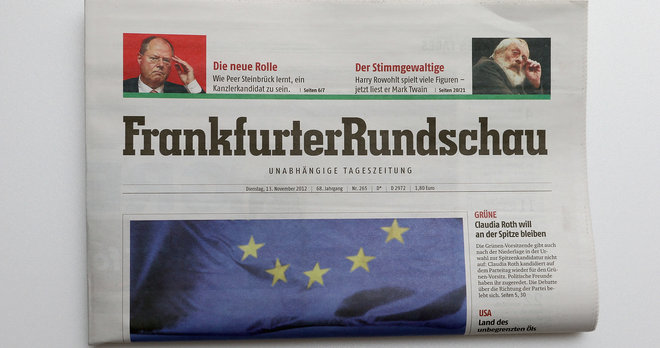 Die Zeitungen
Die wichtigen auflagehohen Wochenzeitungen sind „Die Zeit“, „Die Woche" und „Deutsches Allgemeines Sonntagsblatt“.
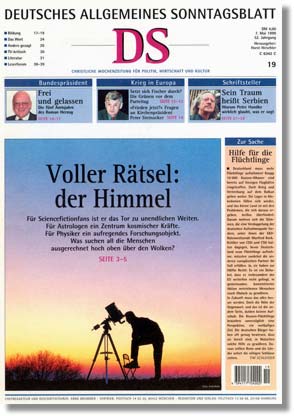 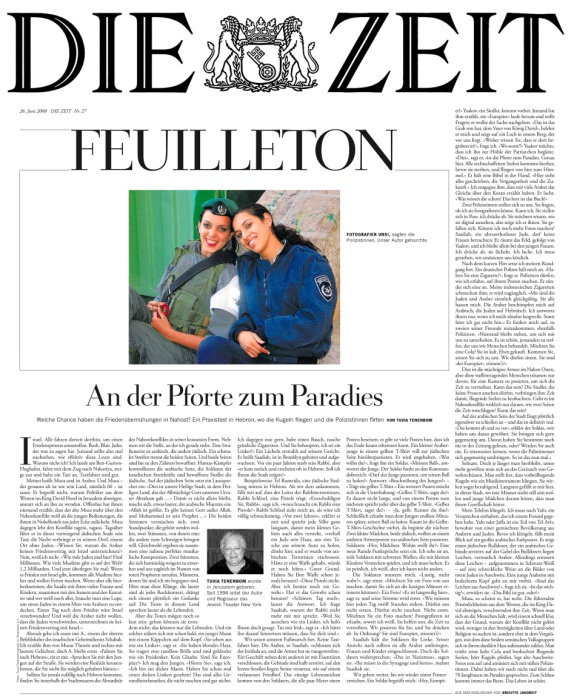 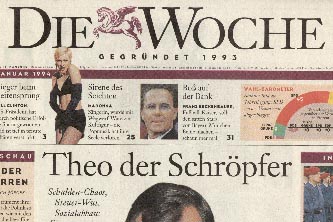 Die Zeitschriften
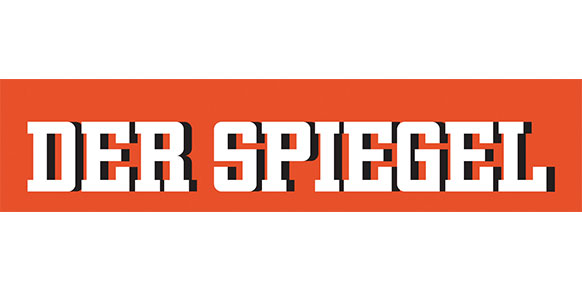 Der deutsche Zeitschriftenmarkt ist breit gefächert. International bekannt ist das Nachrichtenmagazin „Der Spiegel“.
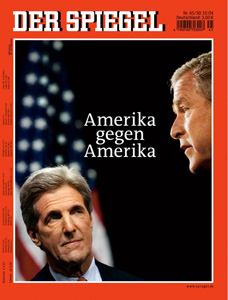 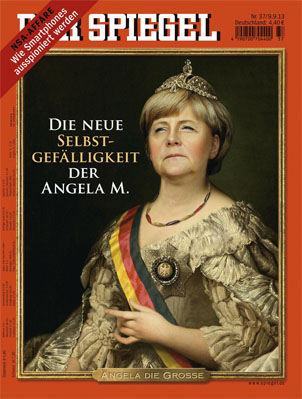 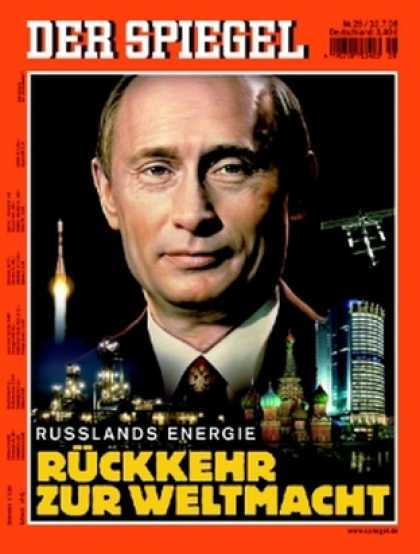 Die Zeitschriften
Immer mehr Leser gewinnen auch sogenannte „Special Interest“ Titel, die sich an einen gezielten Kreis wenden.
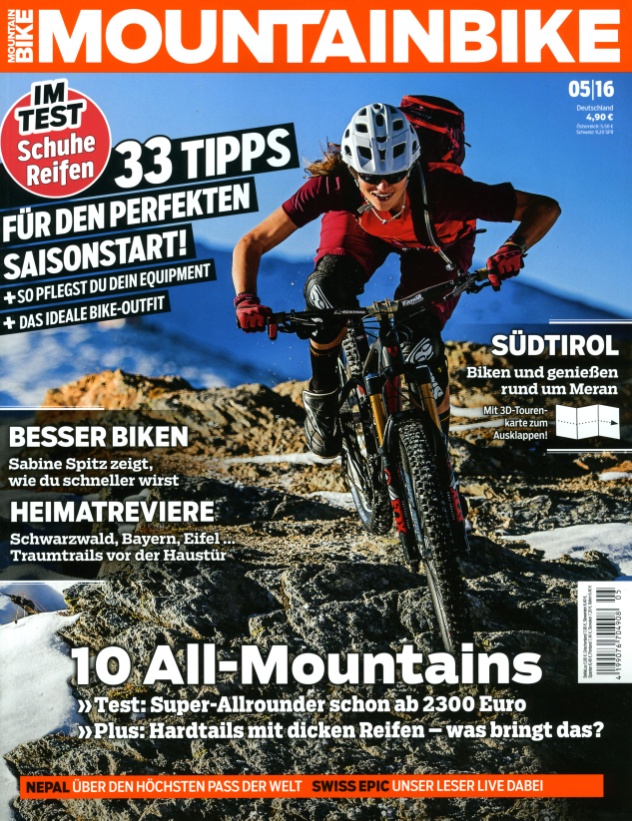 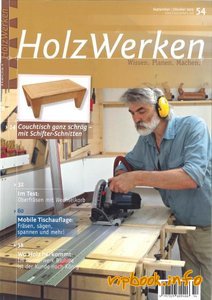 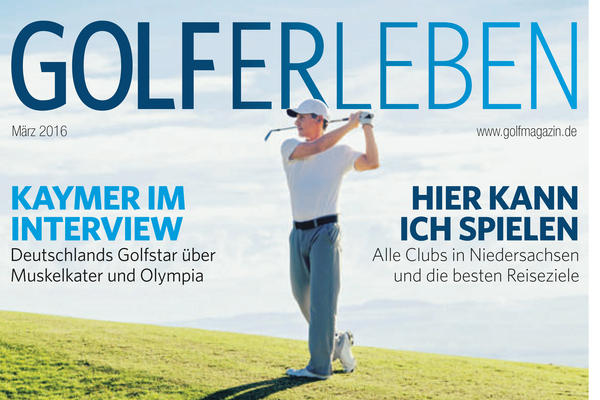 Das Fernsehen, der Rundfunk
Wenn man das 1. Deutsche Fernsehen (ARD), das 2.Deutsche Fernsehen (ZDF), die Dritten Programme (Regionalprogramme) oder einen der privaten Fernsehsender einschaltet, hört man und sieht man die unabhängige programme.
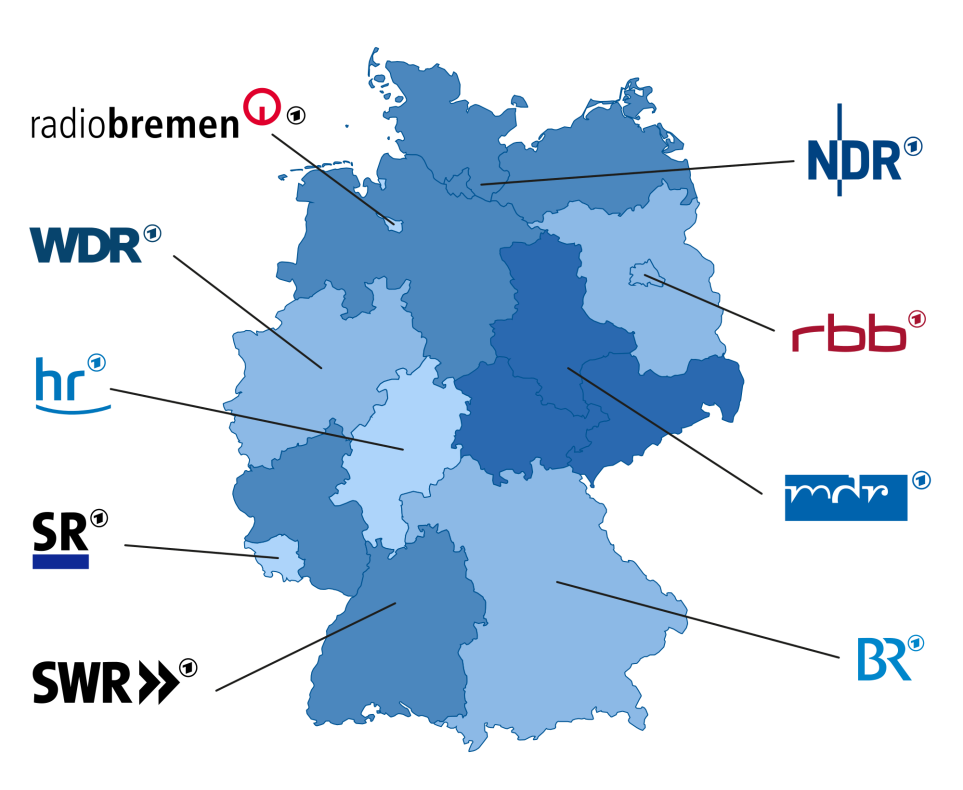 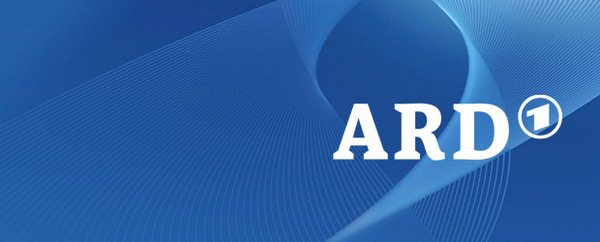 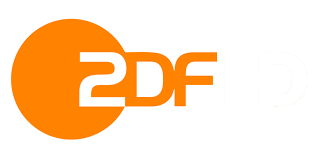 Das Fernsehen, der Rundfunk
Umfangreicher wurde in neuerer Zeit das Angebot durch Satellitenfernsehen, das hauptsächlich von privaten, kommerziellen Fernsehsendern über Satelliten (z.B. „Kopernikus“, „Intelsat“ usw.) ausgestrahlt wird. 

Nachrichten werden fast zu jeder vollen Stunde gesendet.
Das Fernsehen, der Rundfunk
Außerdem gibt es leichte Unterhaltung Sendungen, anspruchsvolle Sendungen aus Kultur und Wissenschaft, Hörspiele, Spielfilme, die zum Teil zuvor schon in Kinos gelaufen sind, und natürlich auch Sportsendungen (Fußball, Tennis und vieles mehr). 

Dem Hörer und Zuschauer wird es bei diesem großen Angebot nicht leicht gemacht, das Richtige auszuwählen.
Danke für Ihre 
Aufmerksamkeit